Dominion
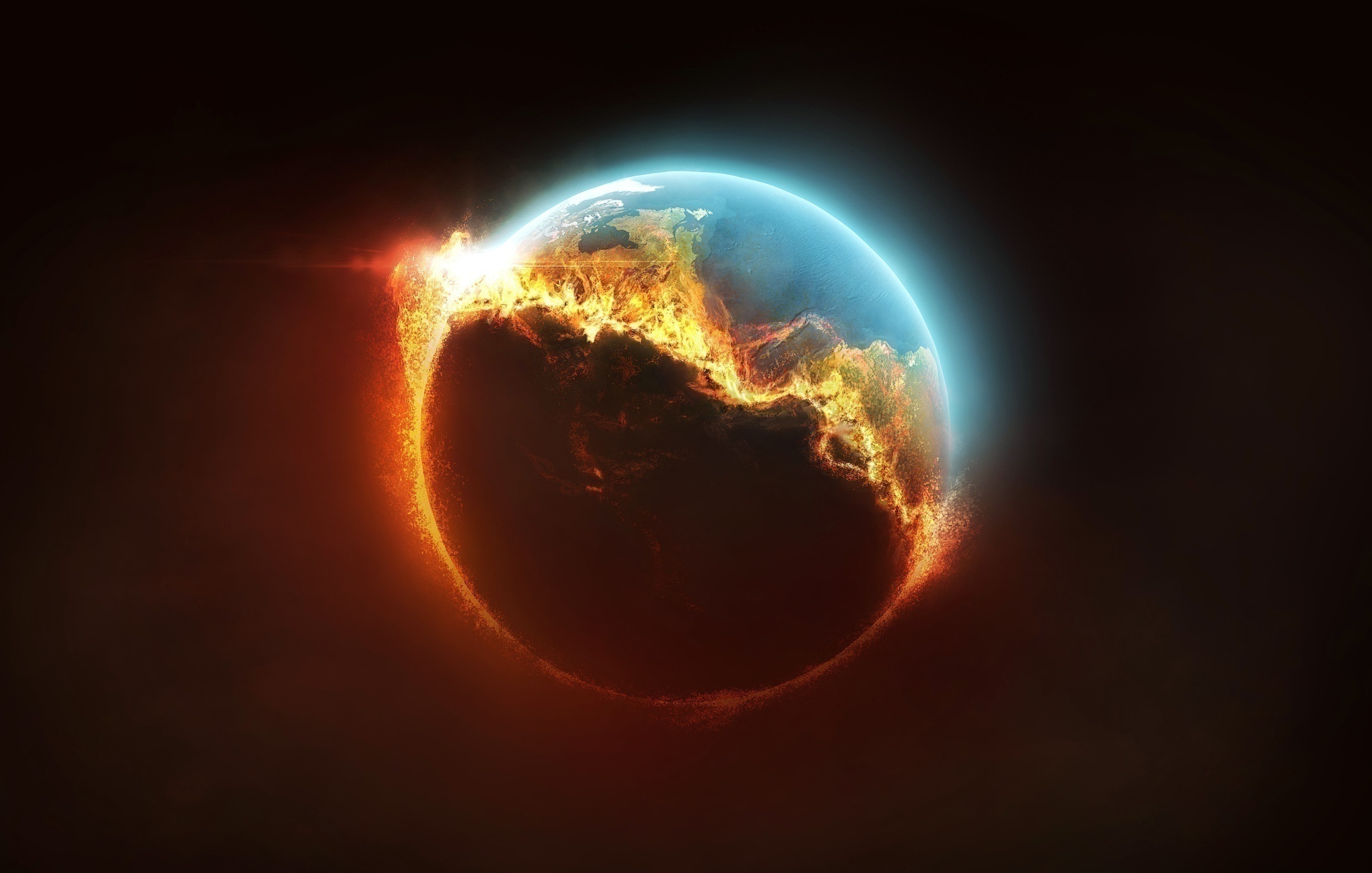 http://www.pearltrees.com/awhn
Scripture Reading:  Gen. 1:26-28 KJB
“And God said, Let us make man in our image, after our likeness: and let them have dominion over the fish of the sea, and over the fowl of the air, and over the cattle, and over all the earth, and over every creeping thing that creepeth upon the earth.”
– Genesis 1:26 KJB
Scripture Reading:  Gen. 1:26-28 KJB
“So God created man in his own image, in the image of God created he him; male and female created he them.” – Genesis 1:27 KJB
Scripture Reading:  Gen. 1:26-28 KJB
“And God blessed them, and God said unto them, Be fruitful, and multiply, and replenish [fill] the earth, and subdue it: and have dominion over the fish of the sea, and over the fowl of the air, and over every living thing that moveth upon the earth.”
– Genesis 1:28 KJB
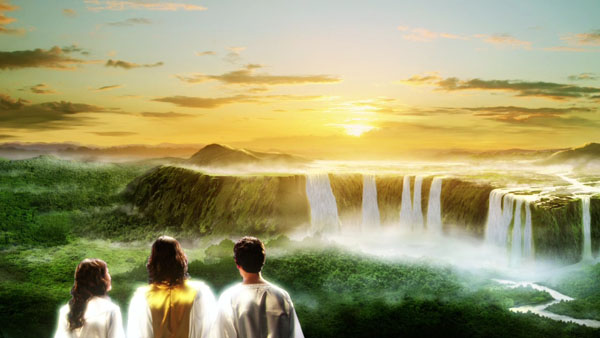 “And God saw every thing that he had made, and, behold, it was very good. And the evening and the morning were the sixth day.”
– Genesis 1:31 KJB
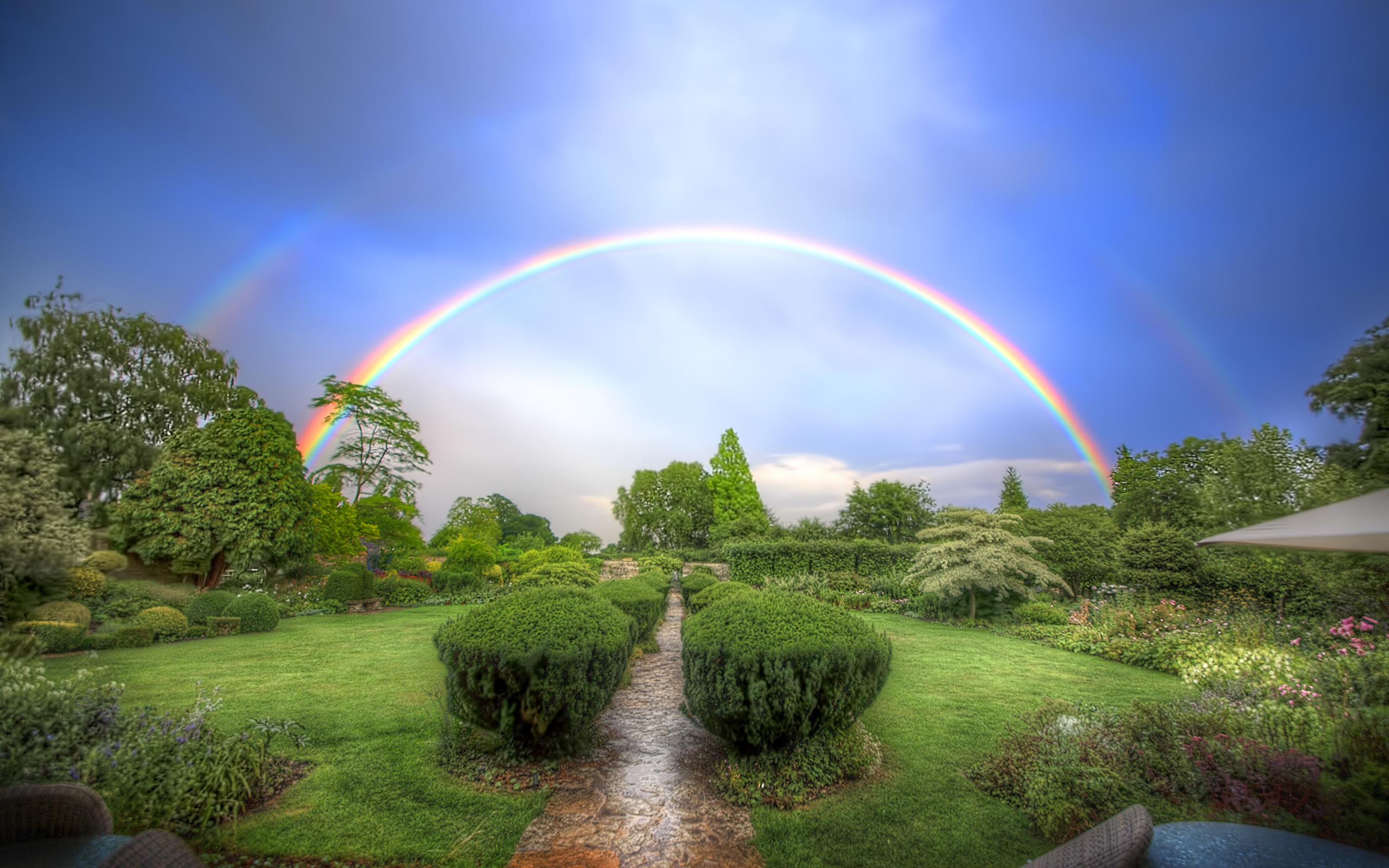 “Thus the heavens and the earth were finished, and all the host of them.”
– Genesis 2:1 KJB
“And on the seventh day God ended his work which he had made; and he rested on the seventh day from all his work which he had made.”
– Genesis 2:2 KJB
“And God blessed the seventh day, and sanctified it: because that in it he had rested from all his work which God created and made.”
– Genesis 2:3 KJB
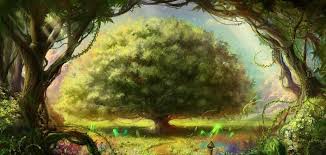 Let’s take a closer look at the 6th day.
“And the LORD God formed man of the dust of the ground, and breathed into his nostrils the breath of life; and man became a living soul.”
– Genesis 2:7 KJB
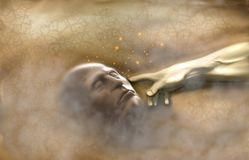 Adam was formed from the “dust”, a symbol of humility, lowliness of mind/heart, one submitted to its Maker.

A symbol, that God can take of the “dust”, the most base, and exalt it, whereas though Lucifer began in the highest seat, through pride, self-exaltation, fell to the lowest place (Luke 14:8-11 KJB).
“And the LORD God planted a garden eastward in Eden; and there he put the man whom he had formed.”
– Genesis 2:8 KJB
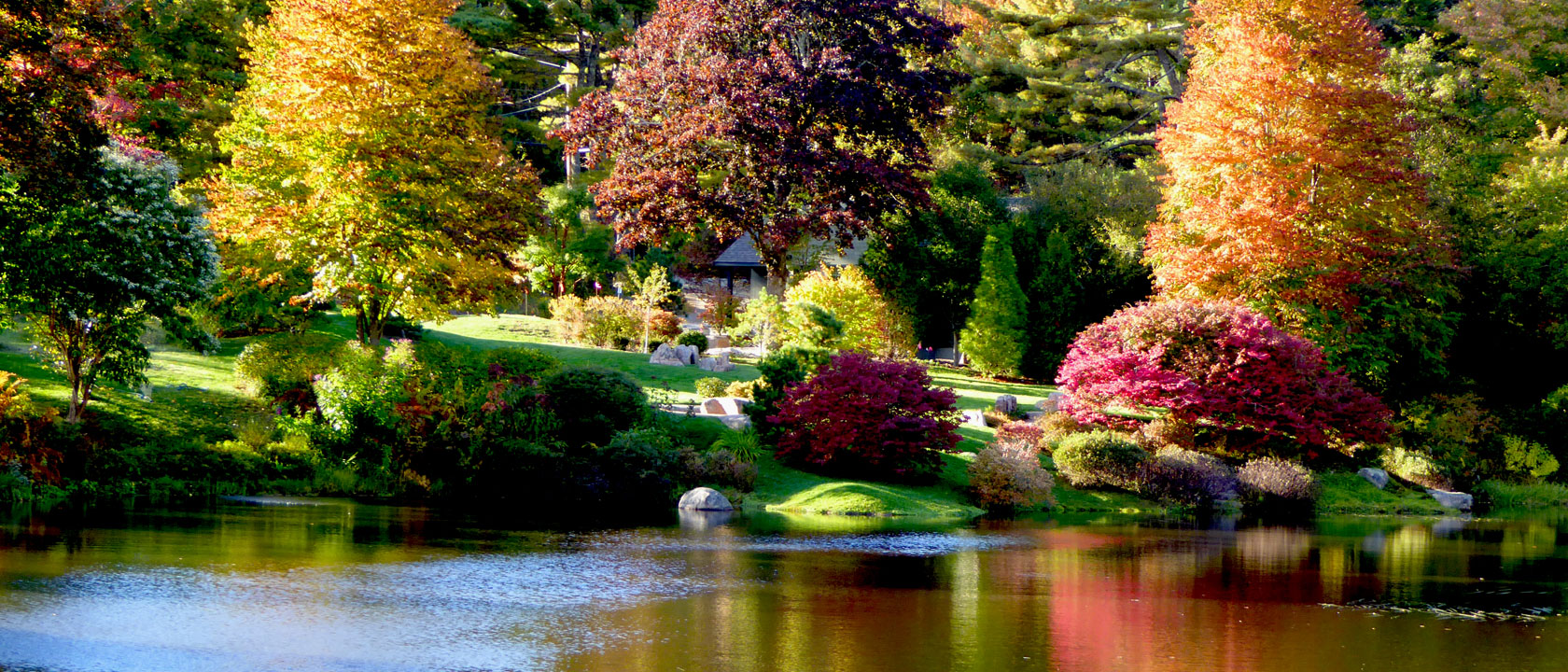 “And out of the ground made the LORD God to grow every tree that is pleasant to the sight, and good for food; the tree of life also in the midst of the garden, and the tree of knowledge of good and evil.”
– Genesis 2:9 KJB
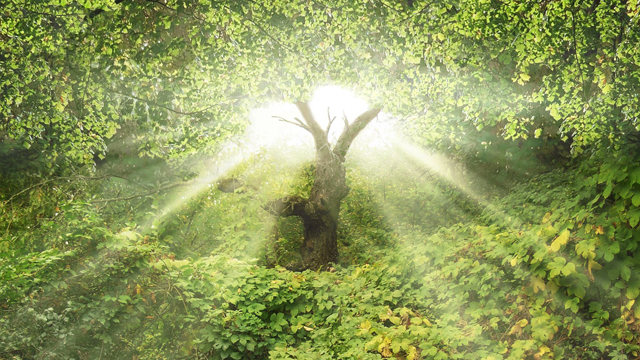 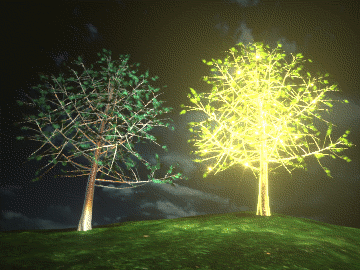 “And a river went out of Eden to water the garden; and from thence it was parted, and became into four heads.” – Genesis 2:10 KJB
Just as Jesus said of the inward Garden, coming from the ground, the “Rock”, which was to always flow outward, and feed others with love:

“But whosoever drinketh of the water that I shall give him shall never thirst; but the water that I shall give him shall be in him a well of water springing up into everlasting life.”
– John 14:4 KJB
“The name of the first is Pison: that is it which compasseth the whole land of Havilah, where there is gold;”
– Genesis 2:11 KJB
The “gold” of “faith” which worketh by “love”:

“That the trial of your faith, being much more precious than of gold that perisheth, though it be tried with fire, might be found unto praise and honour and glory at the appearing of Jesus Christ:” – 1 Peter 1:7 KJB
The “gold” of “faith” which worketh by “love”:

“Whom having not seen, ye love; in whom, though now ye see him not, yet believing, ye rejoice with joy unspeakable and full of glory:”
– 1 Peter 1:8 KJB
“And the gold of that land is good: there is bdellium and the onyx stone.” – Genesis 2:12 KJB
Bdellium, the colour of mana, the symbol of the word of God:

“And the manna was as coriander seed, and the colour thereof as the colour of bdellium.”
– Numbers 11:7 KJB
Onxy, the symbol of the names of the children of Israel/God (Jesus) (Matthew 2:13-15,19-21; Hosea 11:1 KJB); those like God in character:

“And thou shalt take two onyx stones, and grave on them the names of the children of Israel:” – Exodus 28:9 KJB
“And the name of the second river is Gihon: the same is it that compasseth the whole land of Ethiopia.”
– Genesis 2:13 KJB
“And the name of the third river is Hiddekel: that is it which goeth toward the east of Assyria. And the fourth river is Euphrates.”
– Genesis 2:14 KJB
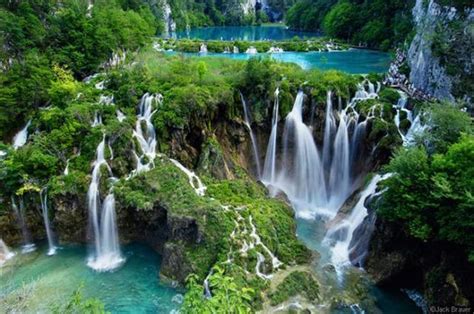 “And the LORD God took the man, and put him into the garden of Eden to dress it and to keep it.”
– Genesis 2:15 KJB
Eden was to be the outward expression of the inward Garden that God had made of man’s heart (Song of Solomon 5:1 KJB), that God was to alway (all the way) and always (all the time) walk in!
“And the LORD God commanded the man, saying, Of every tree of the garden thou mayest freely eat:”
– Genesis 2:16 KJB
“But of the tree of the knowledge of good and evil, thou shalt not eat of it: for in the day that thou eatest thereof thou shalt surely die.”
– Genesis 2:17 KJB
“And the LORD God said, It is not good that the man should be alone; I will make him an help meet for him.”
– Genesis 2:18 KJB
“And out of the ground the LORD God formed every beast of the field, and every fowl of the air; and brought them unto Adam to see what he would call them: and whatsoever Adam called every living creature, that was the name thereof.”
– Genesis 2:19 KJB
“And Adam gave names to all cattle, and to the fowl of the air, and to every beast of the field; but for Adam there was not found an help meet for him.” – Genesis 2:20 KJB
“And the LORD God caused a deep sleep to fall upon Adam, and he slept: and he took one of his ribs, and closed up the flesh instead thereof;”
– Genesis 2:21 KJB
“And the rib, which the LORD God had taken from man, made he a woman, and brought her unto the man.”
– Genesis 2:22 KJB
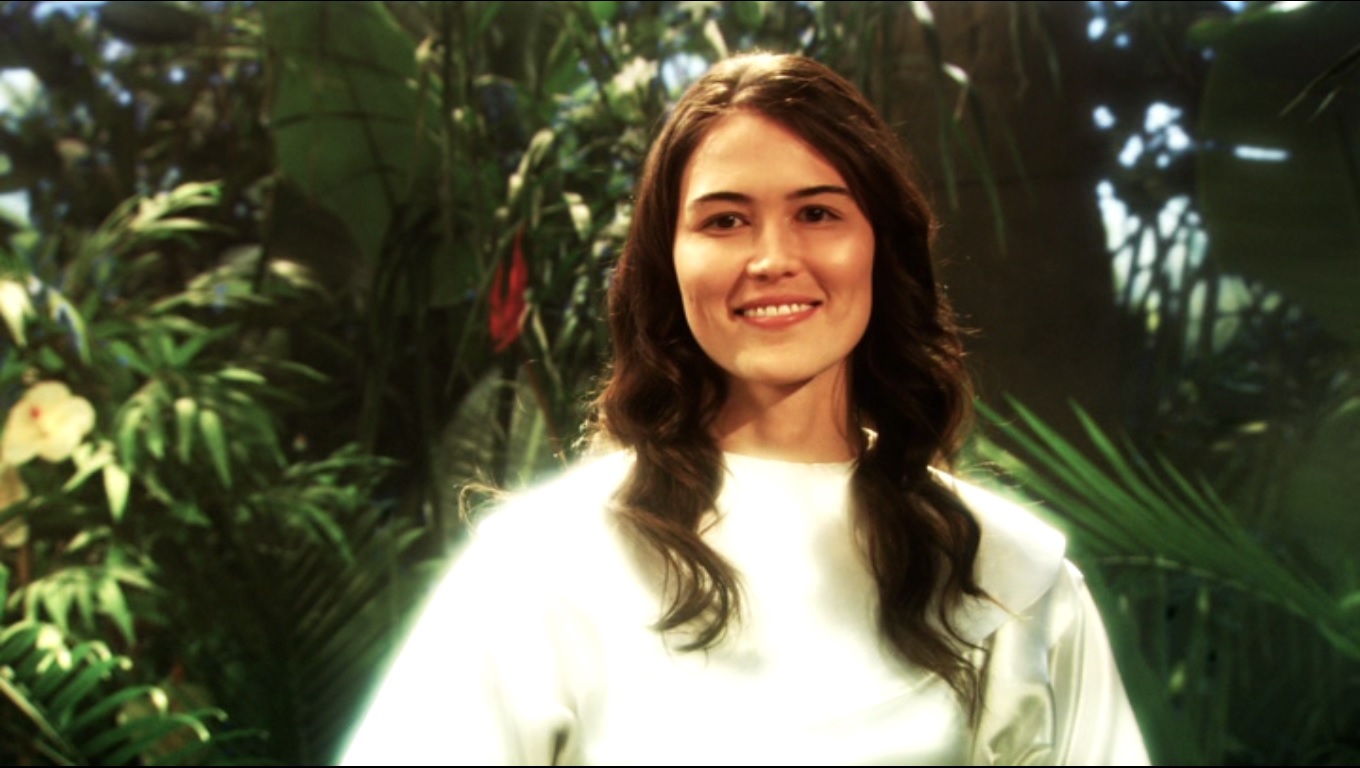 “And Adam said, This is now bone of my bones, and flesh of my flesh: she shall be called Woman, because she was taken out of Man.”
– Genesis 2:23 KJB
“Therefore shall a man leave his father and his mother, and shall cleave unto his wife: and they shall be one flesh.” – Genesis 2:24 KJB
“And they were both naked, the man and his wife, and were not ashamed.” – Genesis 2:25 KJB
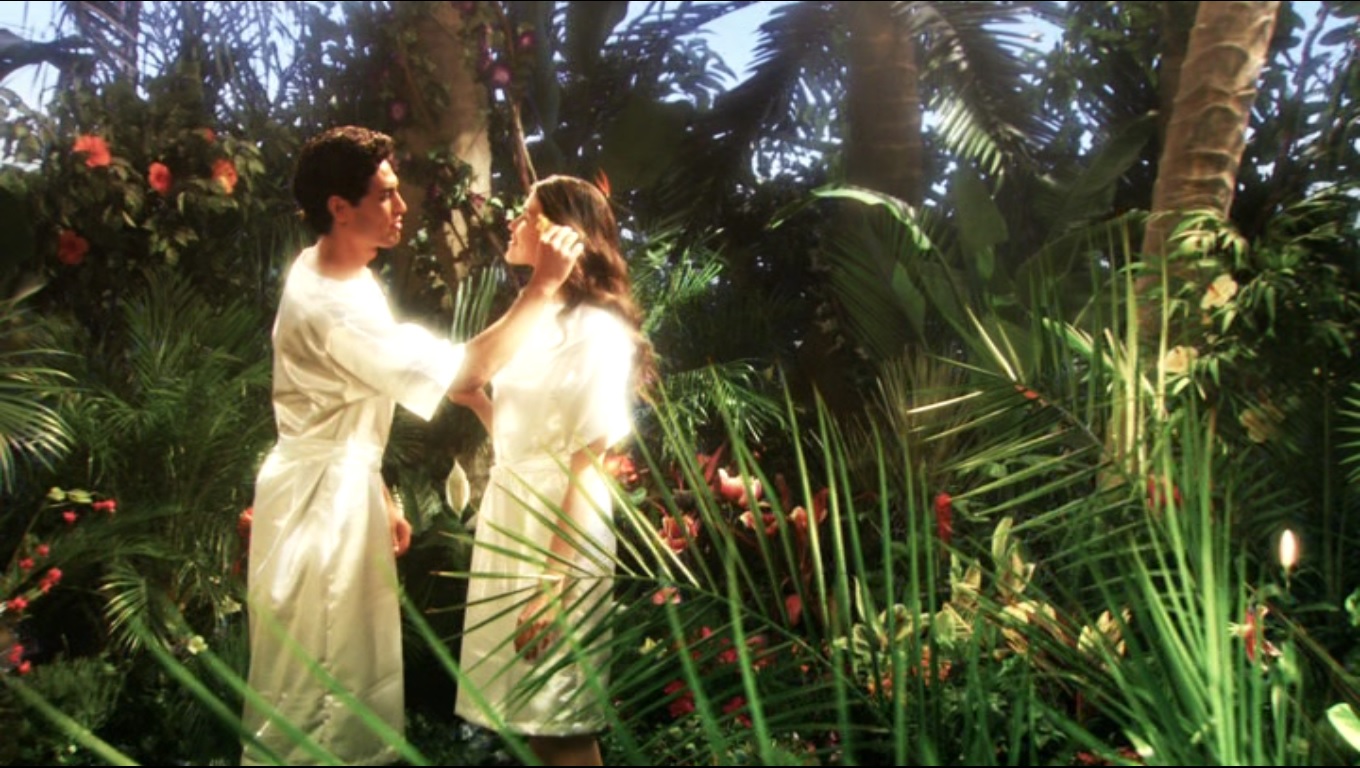 Everything, up to this point, was “good”, “very good”, and “finished” (brought to perfection).
Adam and Eve were as “gods” (Genesis 3:5, meaning, a Lord, not Deity; Psalms 82:6; John 10:34, “I have said, Ye are gods …”), as Kings, as rulers over a kingdom, as stewards under the LORD of Lords, and KING of Kings, children of the Most High – yes, those who had “Dominion”.
“What is man, that thou art mindful of him? and the son of man, that thou visitest him?” – Psalms 8:4 KJB
“For thou [JEHOVAH Elohiym] hast made him a little lower than the angels, and hast crowned him [the man; Adam] with glory and honour.”
– Psalms 8:5 KJB
“Thou madest him [the man; Adam] to have dominion over the works of thy hands; thou hast put all things under his feet:”
– Psalms 8:6
“All sheep and oxen, yea, and the beasts of the field;” – Psalms 8:7 KJB
Does that include the “most subtil beast of the field”, the “serpent” (Genesis 3:1 KJB)?
“The fowl of the air, and the fish of the sea, and whatsoever passeth through the paths of the seas.”
– Psalms 8:8 KJB
“The fowl of the air, and the fish of the sea, and whatsoever passeth through the paths of the seas.”
– Psalms 8:8 KJB
Does that include the “Dragon” (Revelation 12:9, 20:2), the “fiery flying serpent” (Isaiah 14:29 KJB), the “serpent” (Genesis 3:1 KJB), even “Leviathan” (Isaiah 27:1; Job 41:1) in the sea?
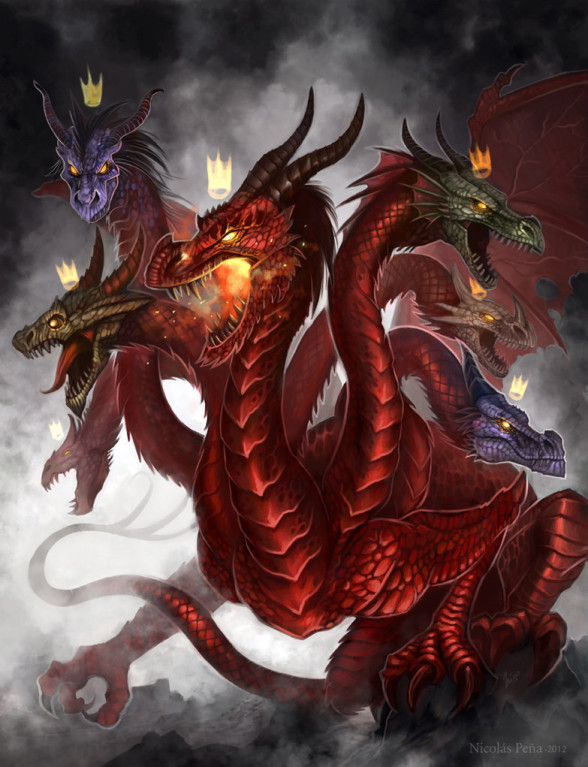 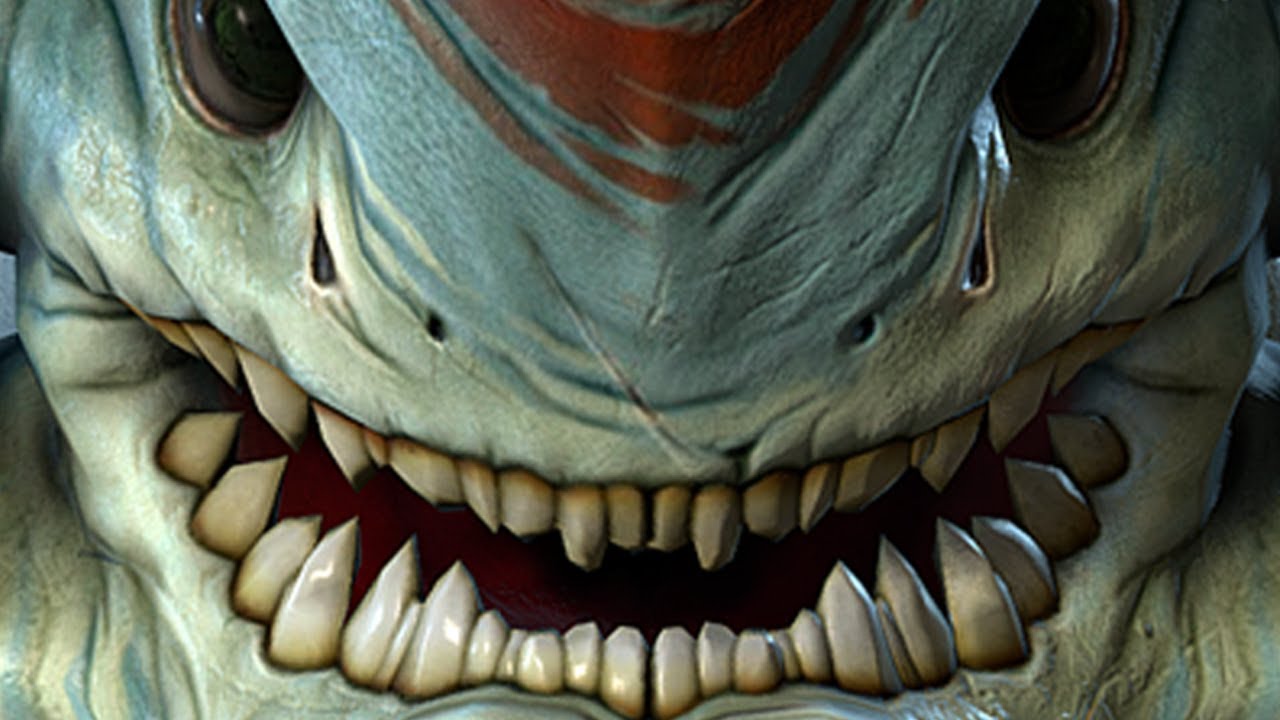 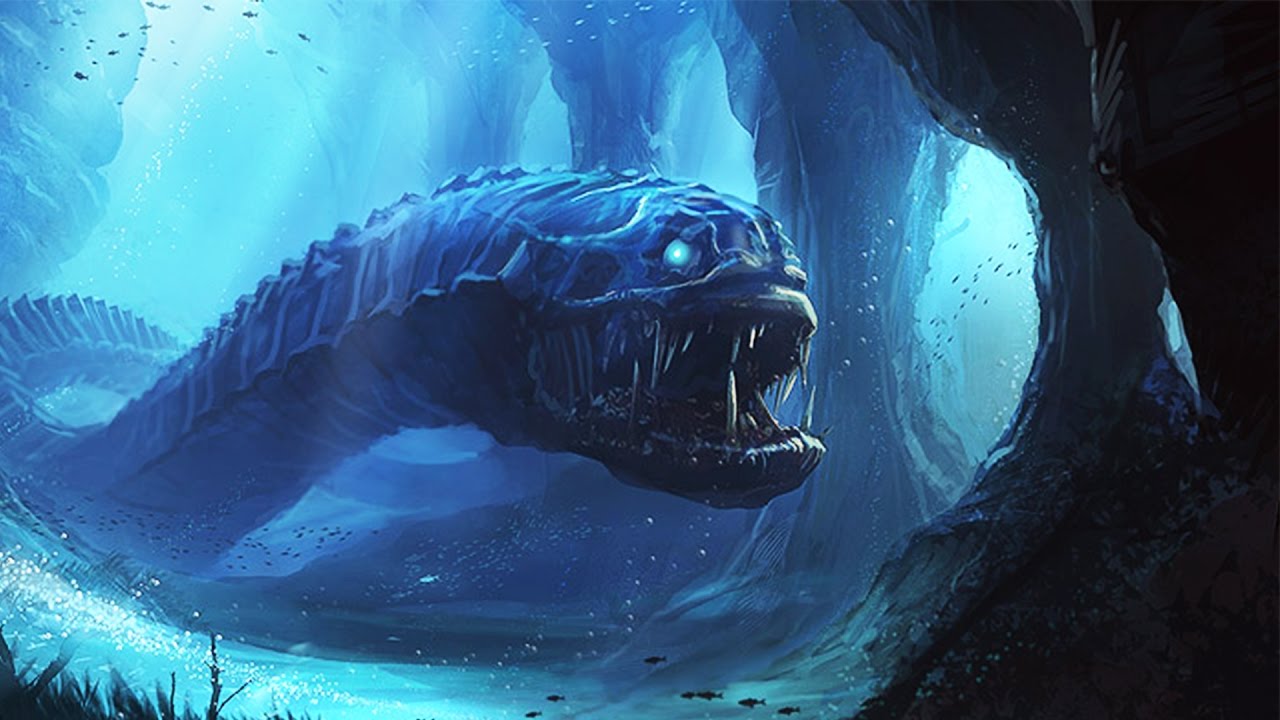 Adam was given “Dominion” “over all the earth” (Genesis 1:26 KJB), yes?
Adam was formed of the “dust of the ground” (Genesis 2:7 KJB), yes?
Then Adam’s Kingdom (his King’s Dominion), first began with rulership/control over His own ‘self’ (the earth he was formed from), as being submitted to the greater KING (JEHOVAH), right?

Adam, had in the beginning, when as made in the “image of God” – ‘self’ control (in stewardship).
JEHOVAH Elohiym, even Jesus, has ‘self-control’, right?

Is God filled file Fear or with Faith and Love?

Sin, satan and selfishness has no “Dominion” over God, right?  And, therefore, does not bow down to those things, right?
“Again, the devil taketh him up into an exceeding high mountain, and sheweth him all the kingdoms of the world, and the glory of them;”
– Matthew 4:8 KJB

(see also Luke 4:5 KJB)
“And saith unto him, All these things will I give thee, if thou wilt fall down and worship me.” – Matthew 4:9 KJB

(see also Luke 4:6-7 KJB)
“Then saith Jesus unto him, Get thee hence, Satan: for it is written, Thou shalt worship the Lord thy God, and him only shalt thou serve.”
– Matthew 4:10 KJB

(see also Luke 4:8 KJB)
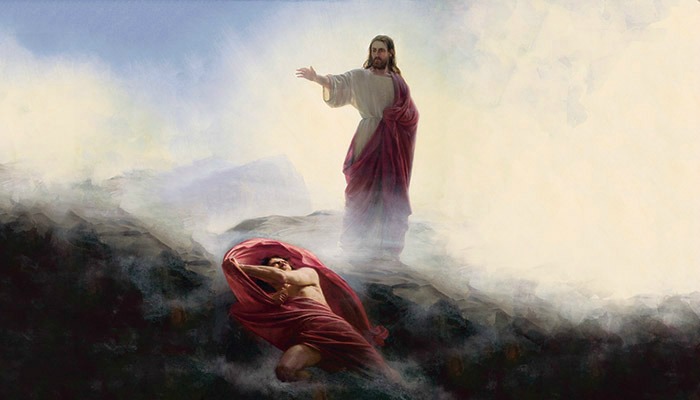 Then Adam had the same in the beginning, before submitting to sin, satan and selfishness – other cruel rulers.
... But what happened when Adam submitted (bowed down to, subjected himself to) to another ruler, another KING, other than the LORD God?
He lost ‘self control’, lost “all” control, over thinking, speech and actions, and was to be controlled by another, ruled by passions (anger, malice, jealousy, envy, sensuality, pride, etc), slave to the lust of the flesh, lust of the eyes and the pride of life.  No longer without ‘fear’ in perfect ‘love’:

Watch …
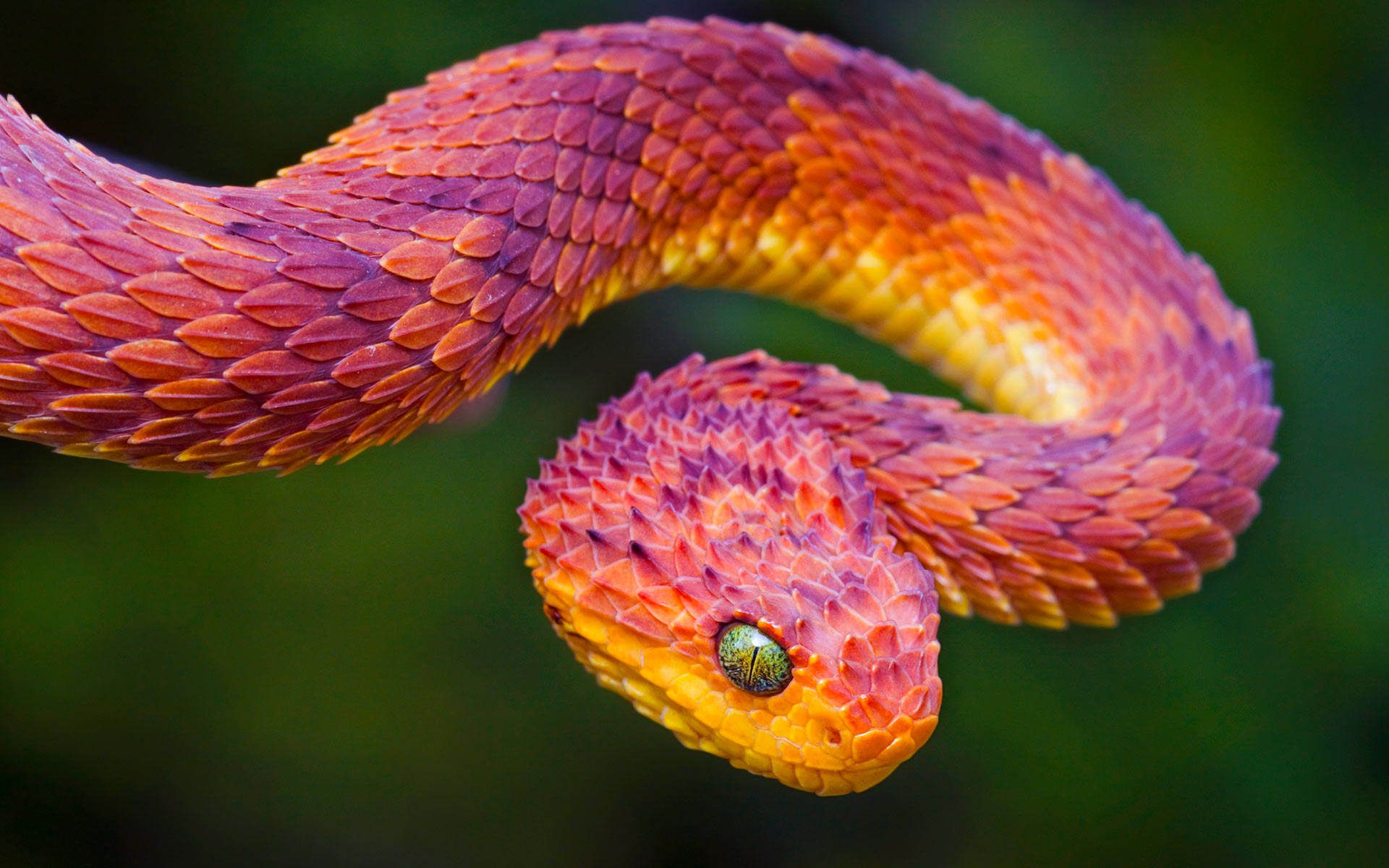 “Now the serpent was more subtil than any beast of the field which the LORD God had made. And he said unto the woman, Yea, hath God said, Ye shall not eat of every tree of the garden?” – Genesis 3:1 KJB
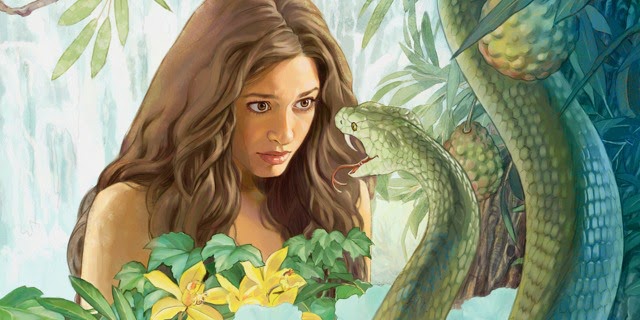 The “woman” (a symbol of the church; Jeremiah 6:2; Revelation 12:1-2,4-5), entered into conversation with the temptation …

… though she was to be ruler over it, and to command it to depart …
“And the woman said unto the serpent, We may eat of the fruit of the trees of the garden:” – Genesis 3:2 KJB
“But of the fruit of the tree which is in the midst of the garden, God hath said, Ye shall not eat of it, neither shall ye touch it, lest ye die.”
– Genesis 3:3 KJB
“And the serpent said unto the woman, Ye shall not surely die:”
– Genesis 3:4 KJB
“For God doth know that in the day ye eat thereof, then your eyes shall be opened, and ye shall be as gods, knowing good and evil.”
– Genesis 3:5 KJB
“And when the woman saw that the tree was good for food, and that it was pleasant to the eyes, and a tree to be desired to make one wise, she took of the fruit thereof, and did eat, and gave also unto her husband with her; and he did eat.” – Genesis 3:6 KJB
Adam, entered into conversation with the temptation (His wife, the new medium of the serpent) …

… though he was to be ruler over it, and to command it to depart …
“And the eyes of them both were opened, and they knew that they were naked; and they sewed fig leaves together, and made themselves aprons.” – Genesis 3:7 KJB
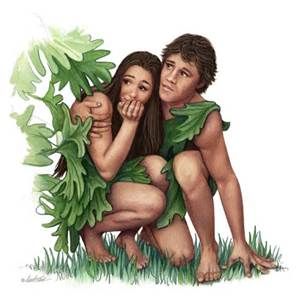 “And they heard the voice of the LORD God walking in the garden in the cool of the day: and Adam and his wife hid themselves from the presence of the LORD God amongst the trees of the garden.” – Genesis 3:8 KJB
“And the LORD God called unto Adam, and said unto him, Where art thou?”
– Genesis 3:9 KJB
“And he said, I heard thy voice in the garden, and I was afraid, because I was naked; and I hid myself.”
– Genesis 3:10 KJB
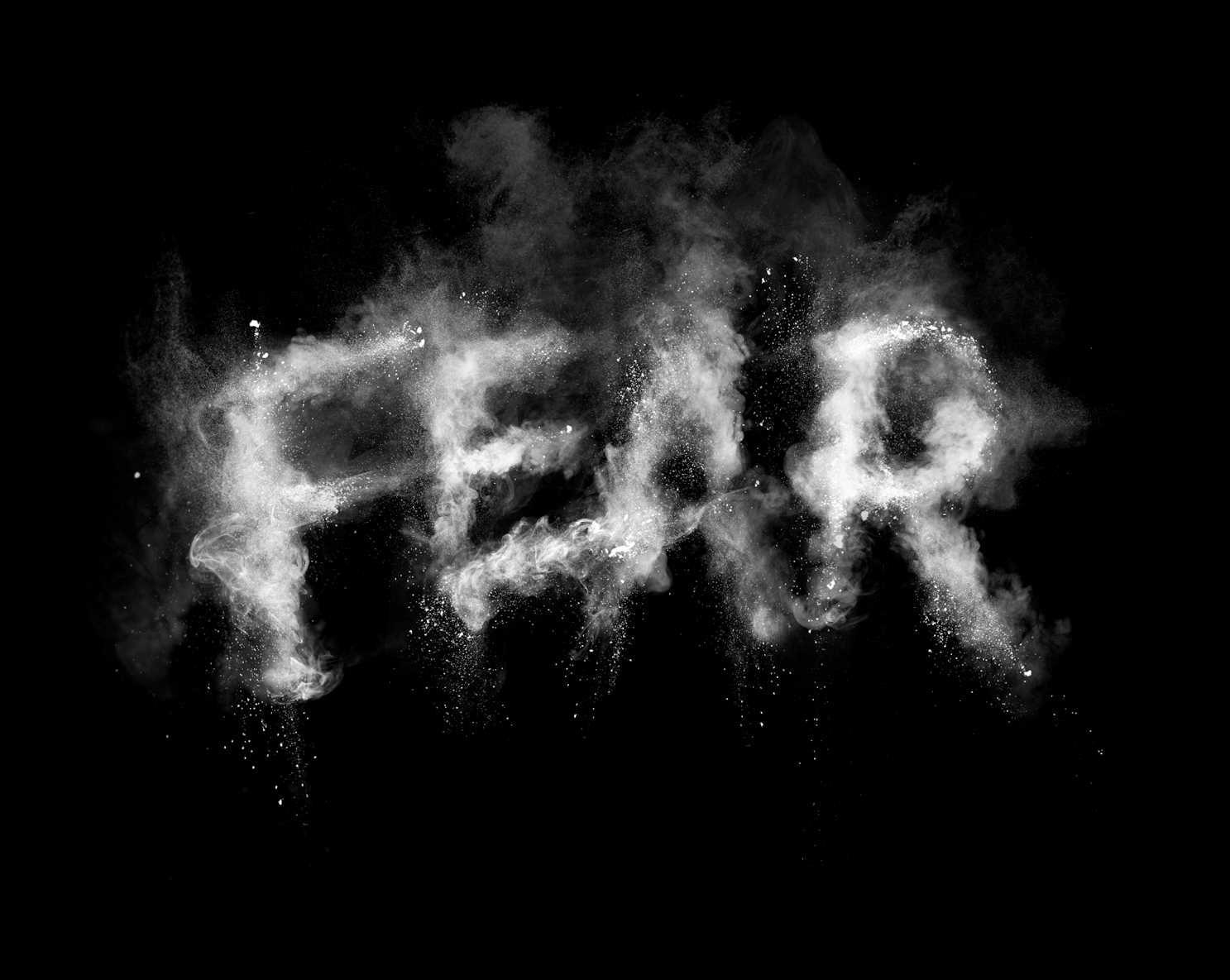 Adam’s light went out, and now it was dark …
… fear of the dark, and fear of the light …
“And this is the condemnation, that light is come into the world, and men loved darkness rather than light, because their deeds were evil.”
– John 3:19 KJB
“For every one that doeth evil hateth the light, neither cometh to the light, lest his deeds should be reproved.”
– John 3:20 KJB
In submitting to the “devil” (who was cast out into the earth, down to the ground), Adam and his wife, then placed themselves in a position far below even this!

They became sinners subject to a sinner (satan)!
“… Eve had been perfectly happy by her husband's side in her Eden home; but, like restless modern Eves, she was flattered with the hope of entering a higher sphere than that which God had assigned her. In attempting to rise above her original position, she fell far below it. A similar result will be reached by all who are unwilling to take up cheerfully their life duties in accordance with God's plan. …”
– Adventist Home, page 115.2
“And he said, Who told thee that thou wast naked? Hast thou eaten of the tree, whereof I commanded thee that thou shouldest not eat?”
– Genesis 3:11 KJB
“And the man said, The woman whom thou gavest to be with me, she gave me of the tree, and I did eat.”
– Genesis 3:12 KJB
“And the LORD God said unto the woman, What is this that thou hast done? And the woman said, The serpent beguiled me, and I did eat.”
– Genesis 3:13 KJB
“And the LORD God said unto the serpent, Because thou hast done this, thou art cursed above all cattle, and above every beast of the field; upon thy belly shalt thou go, and dust shalt thou eat all the days of thy life:”
– Genesis 3:14 KJB
“And I will put enmity between thee and the woman, and between thy seed and her seed; it shall bruise thy head, and thou shalt bruise his heel.” – Genesis 3:15 KJB
Thus, through the promised “seed” (Genesis 3:15 KJB) of Righteousness, Jesus Christ (Galatians 3:16 KJB), Adam the first was to gain all “Dominion” back, through that Adam the second (1 Corinthians 15:45-47 KJB).
“And there was war in heaven: Michael and his angels fought against the dragon; and the dragon fought and his angels,” – Revelation 12:7 KJB

A battle for the Kingdom of the Heart!
Jesus said:

“Neither shall they say, Lo here! or, lo there! for, behold, the kingdom of God is within you.” – Luke 17:21 KJB
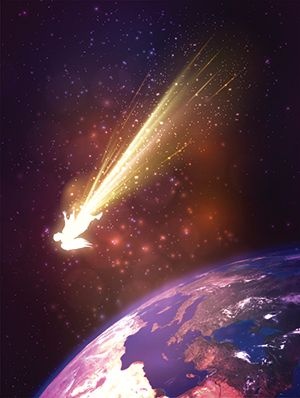 “And prevailed not; neither was their place found any more in heaven.”
– Revelation 12:8 KJB

No more place in the Heart for the satan, sin and selfishness!

No place for fear, only love!
“There is no fear in love; but perfect love [God] casteth out fear [the devil]: because fear hath torment. He that feareth is not made perfect in love.”
– 1 John 4:18 KJB
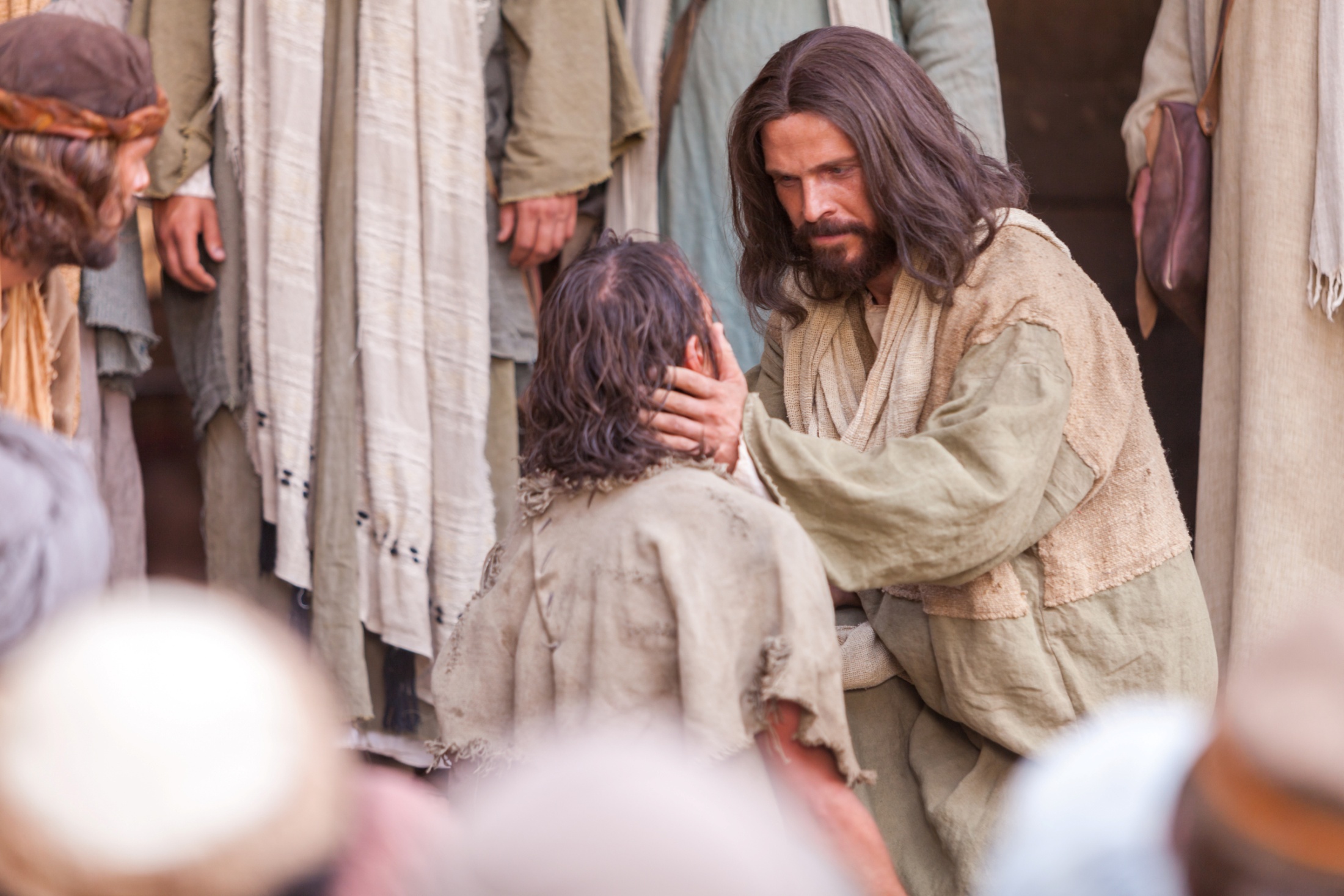 “And the great dragon was cast out, that old serpent, called the Devil, and Satan, which deceiveth the whole world: he was cast out into the earth, and his angels were cast out with him.” – Revelation 12:9 KJB

It is why Jesus said that devils could be cast out in His name (character; “Heal the sick, cleanse the lepers, raise the dead, cast out devils: freely ye have received, freely give.” - Matthew 10:8 KJB)!
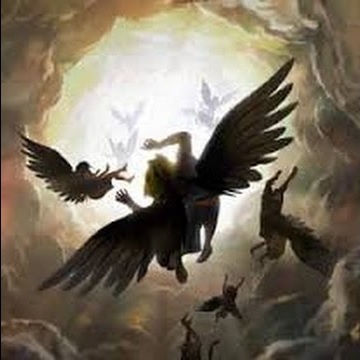 “And I heard a loud voice saying in heaven, Now is come salvation, and strength, and the kingdom of our God, and the power of his Christ: for the accuser of our brethren is cast down, which accused them before our God day and night.” – Revelation 12:10 KJB
“And they overcame him by the blood of the Lamb, and by the word of their testimony; and they loved not their lives unto the death.”
– Revelation 12:11 KJB
Didn’t you ever wonder why, vss 7-11 came after vss 1-6 of Revelation 12, wherein Christ Jesus had been born, lived, died, resurrected and ascended to Heaven?!
Because through the Life, death and resurrection and ascension of Jesus, satan is cast out of the heart Garden!

“And the seventy returned again with joy, saying, Lord, even the devils are subject unto us through thy name.”
– Luke 10:17 KJB

“And he said unto them, I beheld Satan as lightning fall from heaven.”
– Luke 10:18 KJB
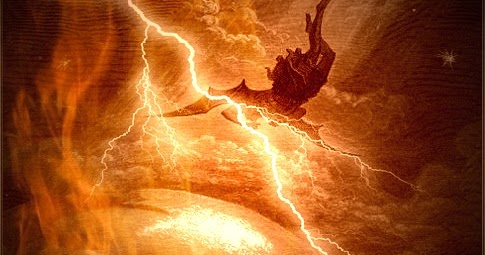 “For God hath not given us the spirit of fear; but of power, and of love, and of a sound mind.” – 2 Timothy 1:7 KJB
“(For the weapons of our warfare are not carnal, but mighty through God to the pulling down of strong holds;)”
– 2 Corinthians 10:4 KJB
“Casting down imaginations, and every high thing that exalteth itself against the knowledge of God, and bringing into captivity every thought to the obedience of Christ;”
– 2 Corinthians 10:5 KJB
“And having in a readiness to revenge all disobedience, when your obedience is fulfilled.”
– 2 Corinthians 10:6 KJB
“Let this mind be in you, which was also in Christ Jesus:”
– Philippians 2:5 KJB
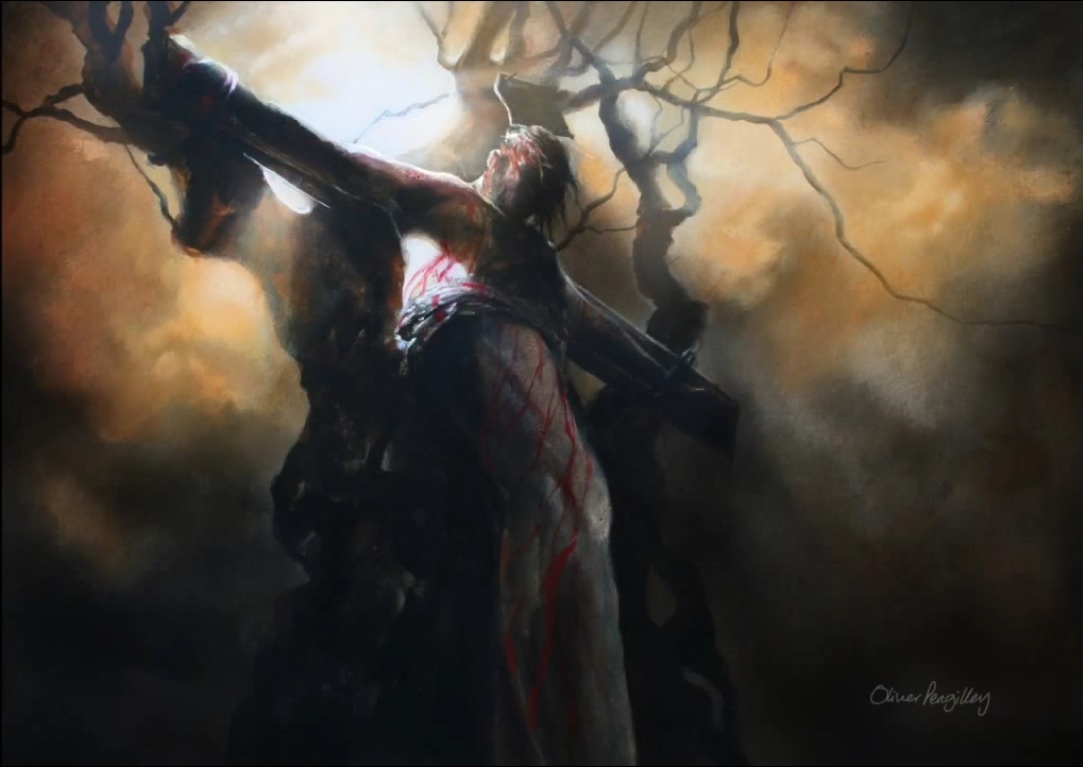 Through the whole Bible, God has been saying to us since then:

“Fear not …”
“Do not be afraid …”

… always in connection with,

E/Immanuel – God with us,
for He says,

“I AM with thee …”
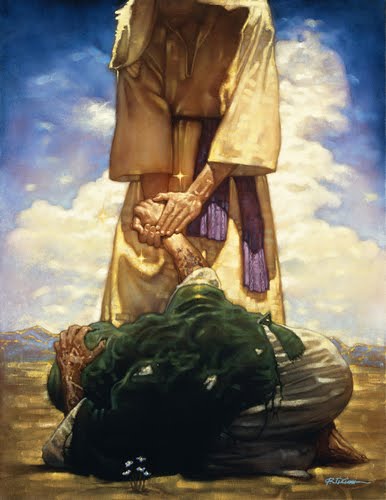 “Fear not, little flock; for it is your Father's good pleasure to give you the kingdom.” – Luke 12:32 KJB
A free gift of His perfect loving Mercy.
“And thou, O tower of the flock, the strong hold of the daughter of Zion, unto thee shall it come, even the first dominion; the kingdom shall come to the daughter of Jerusalem.”
– Micah 4:8 KJB
“I saw in the night visions, and, behold, one like the Son of man came with the clouds of heaven, and came to the Ancient of days, and they brought him near before him.”
– Daniel 7:13 KJB
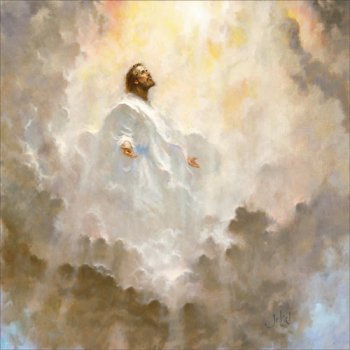 “And there was given him dominion, and glory, and a kingdom, that all people, nations, and languages, should serve him: his dominion is an everlasting dominion, which shall not pass away, and his kingdom that which shall not be destroyed.”
– Daniel 7:14 KJB
“And the kingdom and dominion, and the greatness of the kingdom under the whole heaven, shall be given to the people of the saints of the most High, whose kingdom is an everlasting kingdom, and all dominions shall serve and obey him.”
– Daniel 7:27 KJB
“For he hath put all things under his feet. …” – 1 Corinthians 15:27 KJB
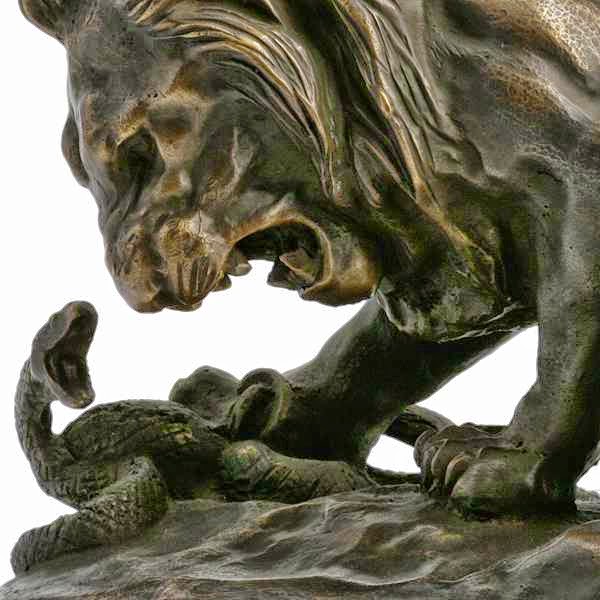 “… and gave him to be the head over all things to the church,”
– Ephesians 1:22 KJB
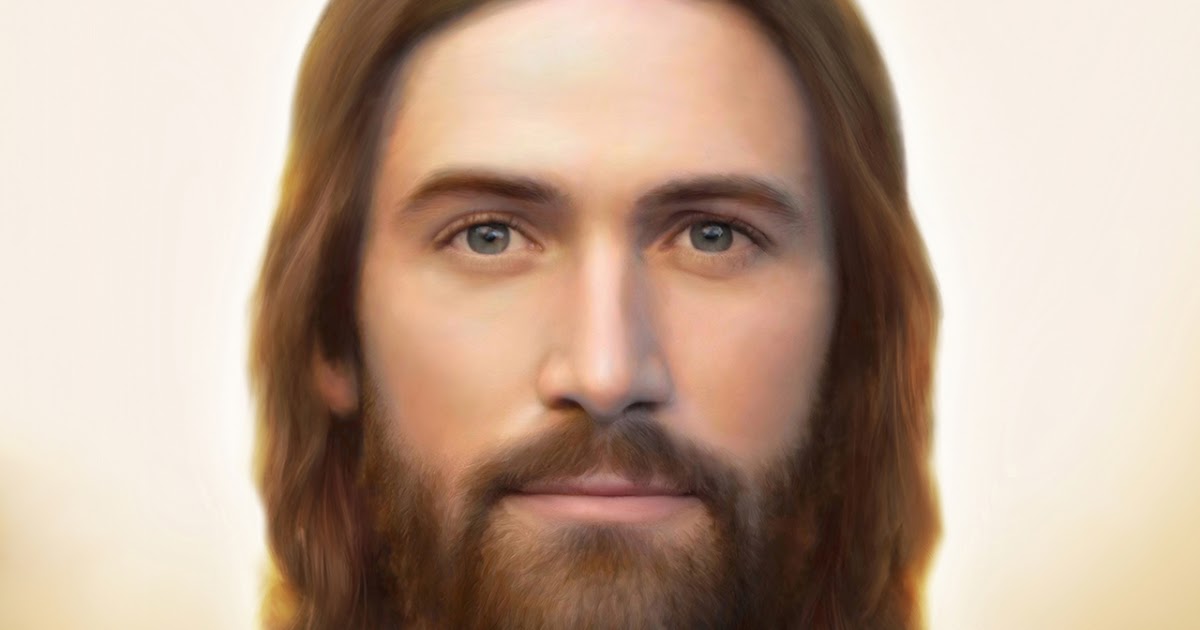 “… her seed; it shall bruise thy head …” – Genesis 3:15 KJB
All the Head, the thinking of the devil, will be crushed.
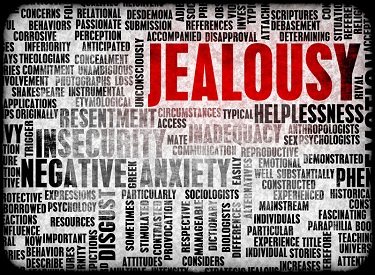 All the Head, the thinking of the devil, will be crushed.
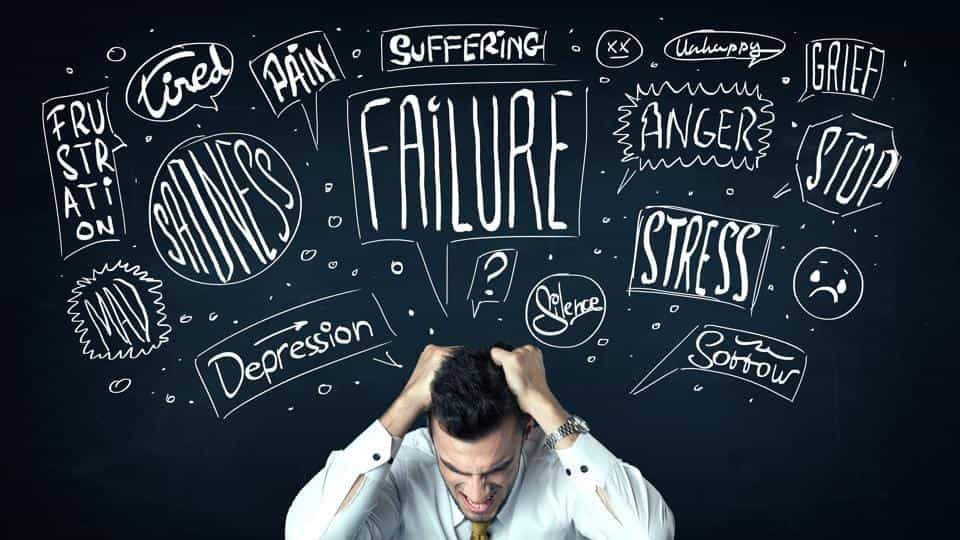 All the Head, the thinking of the devil, will be crushed.
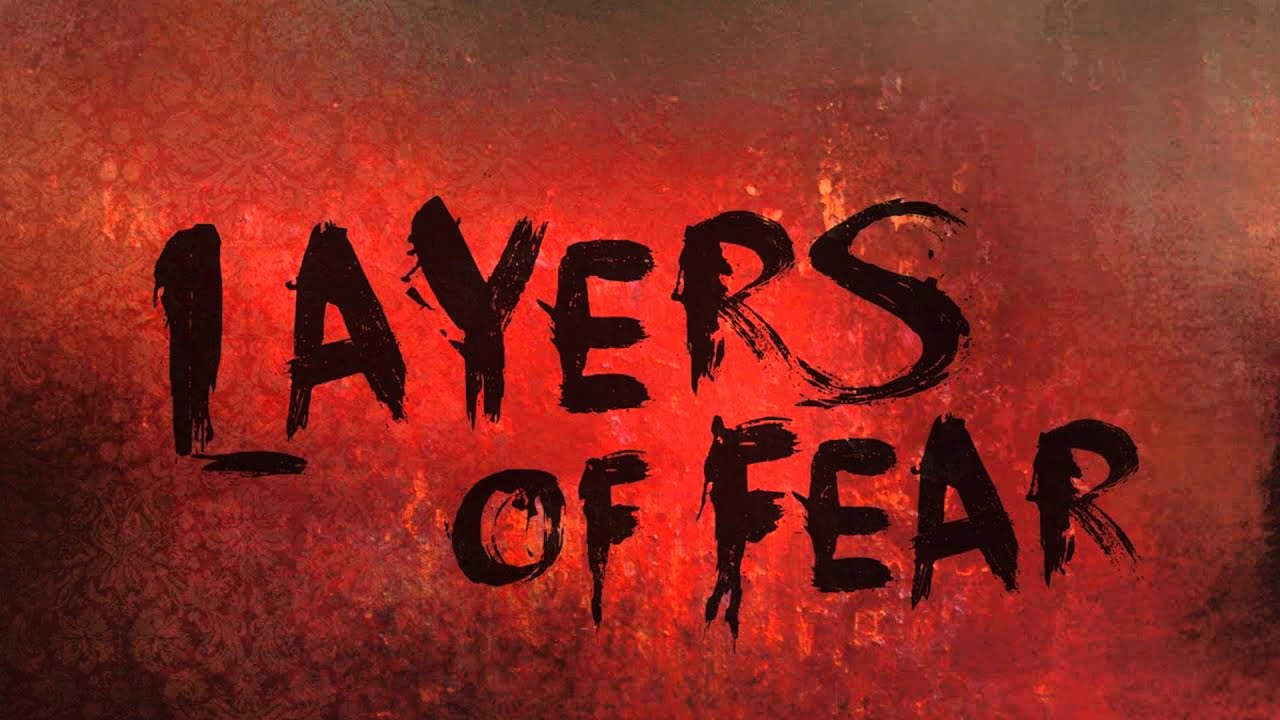 “And the God of peace shall bruise [crush completely and forever] Satan under your feet shortly. The grace of our Lord Jesus Christ be with you. Amen.” – Romans 16:20 KJB
“Now ye are full, now ye are rich, ye have reigned as kings without us: and I would to God ye did reign, that we also might reign with you.”
– 1 Corinthians 4:8 KJB
Perfect Faith
which worketh by
Perfect Love
is restored!
“For this is the love of God, that we keep his commandments: and his commandments are not grievous.”
– 1 John 5:3 KJB
“For whatsoever is born of God overcometh the world: and this is the victory that overcometh the world, even our faith.” – 1 John 5:4 KJB
“And hath made us kings and priests unto God and his Father; to him be glory and dominion for ever and ever. Amen.” – Revelation 1:6 KJB
“Submit yourselves therefore to God. Resist the devil, and he will flee from you.” – James 4:7 KJB
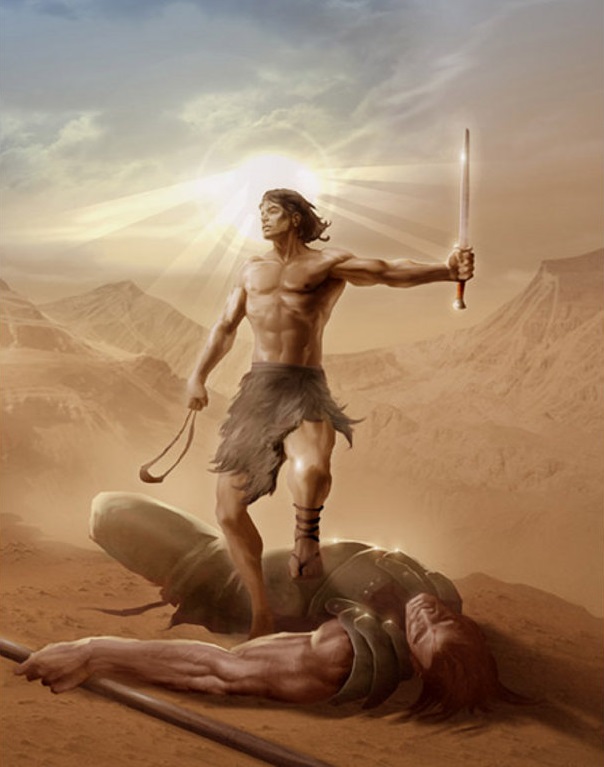 Like David, you will stand before the giant Goliath, and fear nothing, because you know the Almighty God guides your heart and hand.
Like John the Baptist you will be able to stand before Kings unafraid …
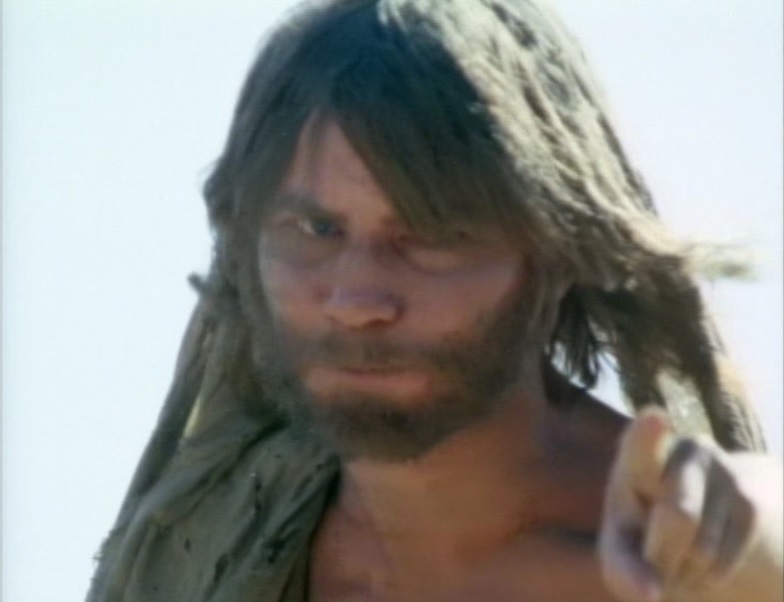 … because you have experienced the presence of the KING of Kings.
Like Daniel, you will be able to face the pit and its terrible lions of jealousy, doubt and fear…
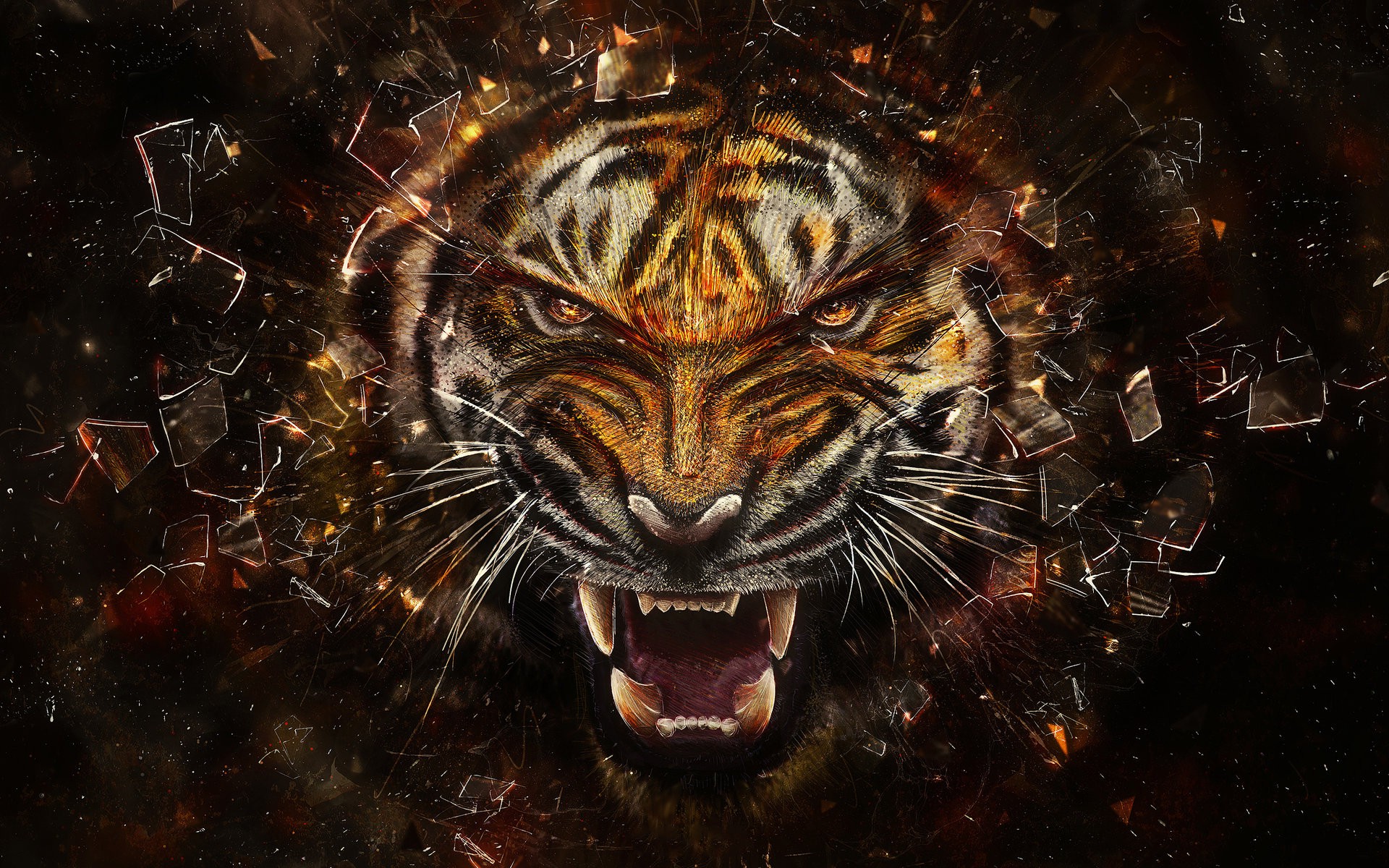 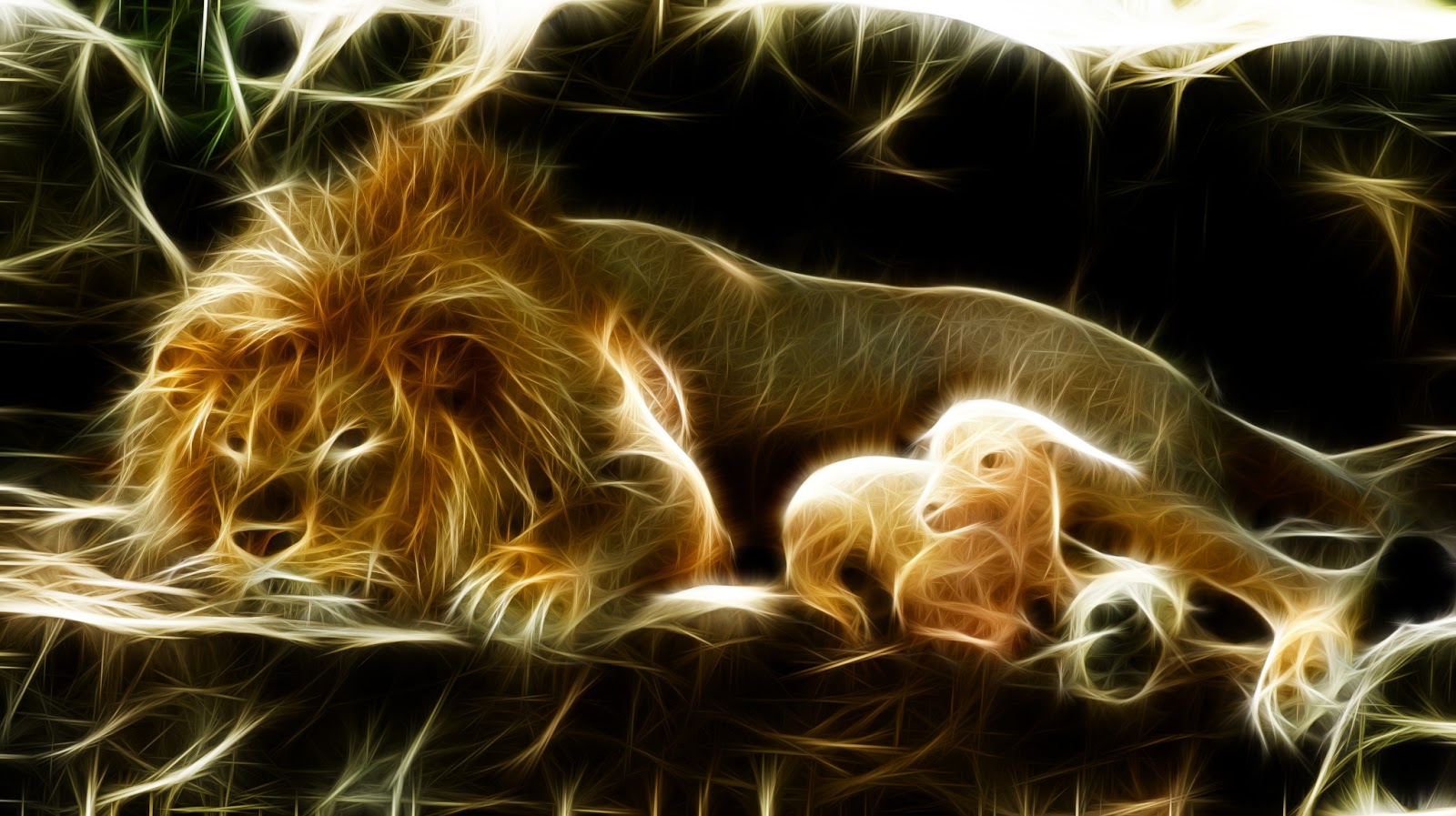 … because you have known the Love, the Light and the Lion of the tribe of Juda.
Like Jesus you will be able to stand before “Legion”, and all the forces of Hell, unafraid …
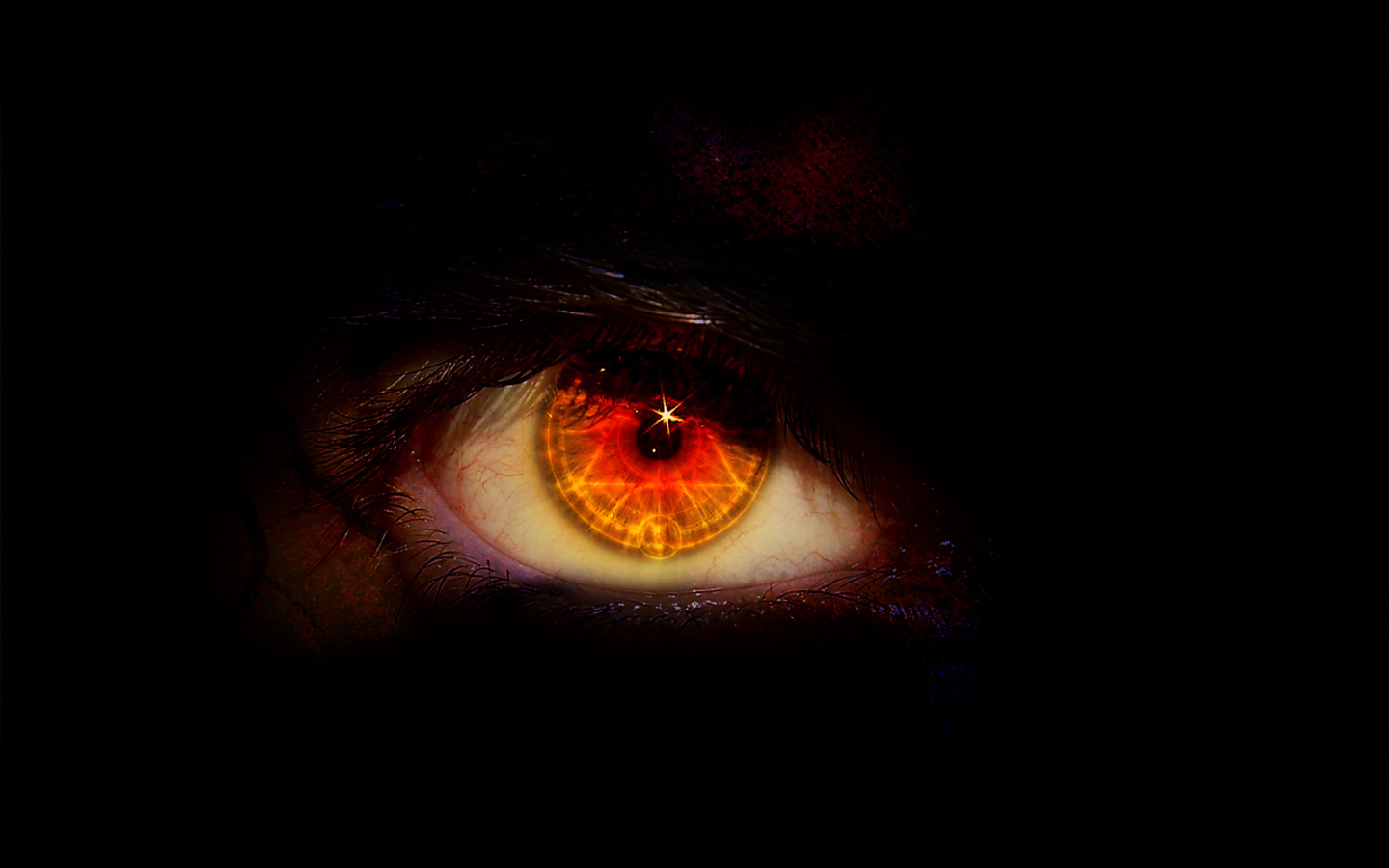 … because your hand, your heart, is in God’s.
… for the Dominion of the Heart of the Kingdom of Heaven, of Eden, is restored to you in Christ Jesus.
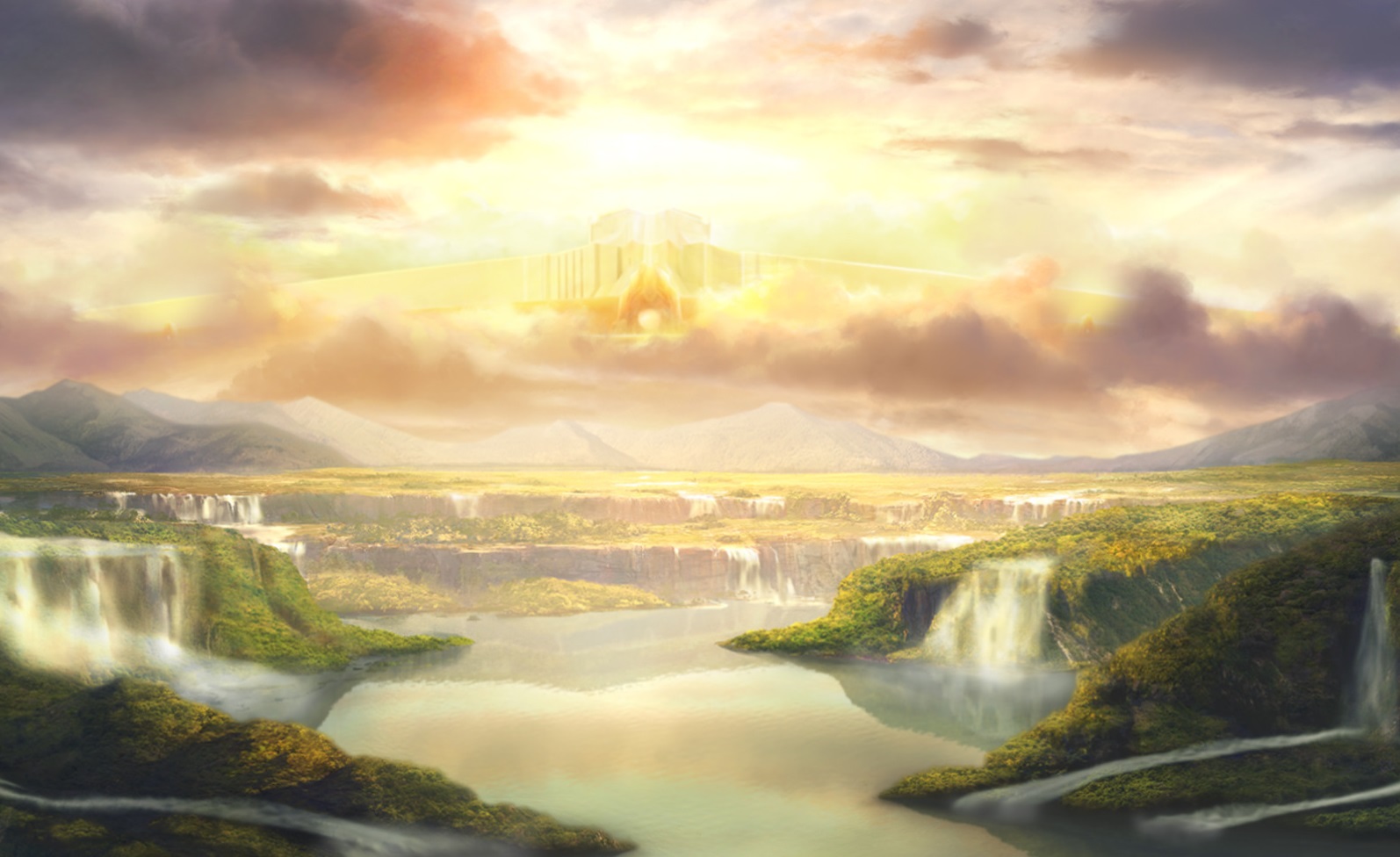 … only, Do you believe?